Révisions repères Chapitre 2 – Les aires urbaines dans une France mondialisée
Schéma d’une aire urbaine
Ville-centre
Banlieues
Couronne périurbaine
Voies de communication
Etalement urbain
Migrations pendulaires
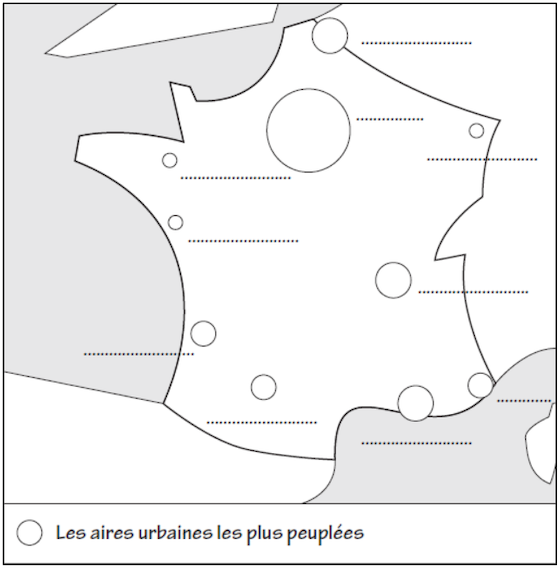 Lille
Paris
Strasbourg
Rennes
Nantes
Lyon
Bordeaux
Nice
Toulouse
Marseille